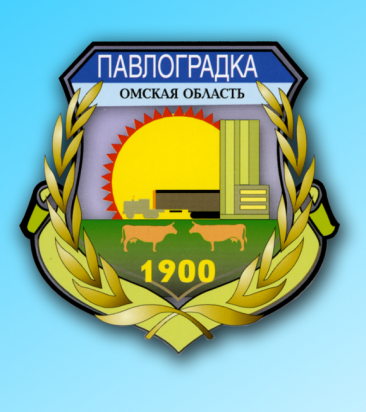 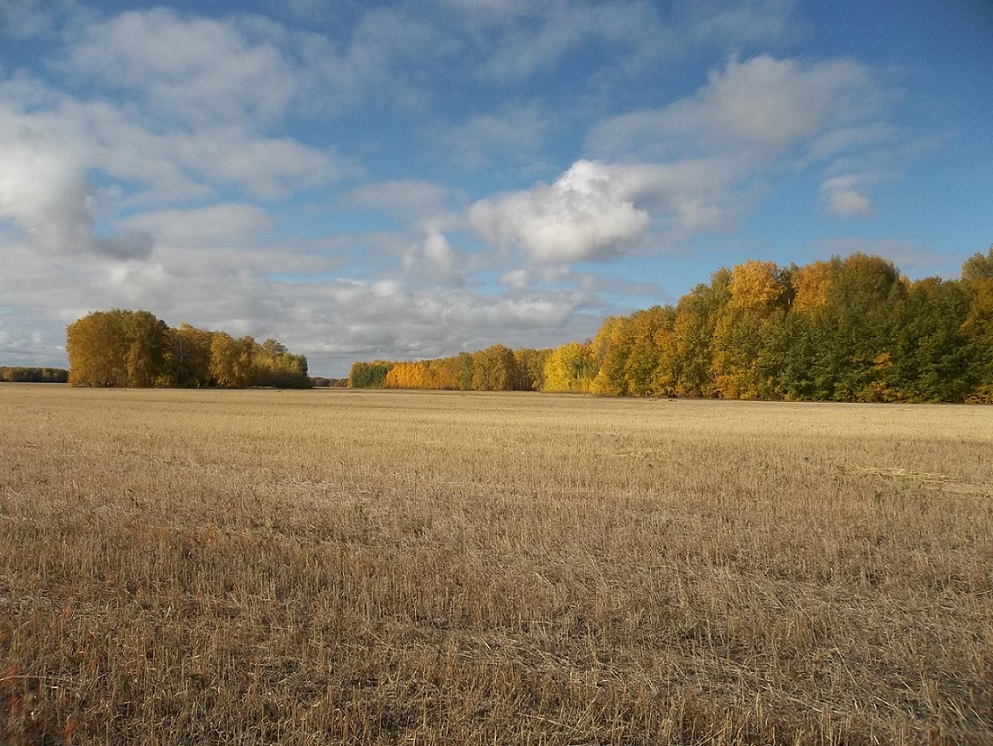 ПАВЛОГРАДСКИЙ МУНИЦИПАЛЬНЫЙ РАЙОН ОМСКОЙ ОБЛАСТИИнвестиционный паспорт
Послание Главы инвесторам
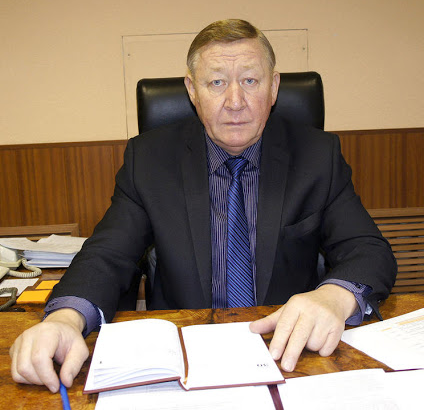 Текст об
Дорогие друзья!
 
Представляем Вам Инвестиционный паспорт Павлоградского муниципального района, в котором сосредоточена целостная, комплексная и достоверная информация, необходимая инвестору для своевременного принятия правильного решения.
 
Мы заинтересованы в привлечении инвестиций и готовы оказать всяческое содействие повышению экономической активности в нашем муниципальном районе. Это важная и ответственная работа, от которой во многом зависит обеспечение социальной стабильности и экономическое развитие Павлоградского района.
 
Деятельность Администрации района направлена на то, чтобы создать для каждого инвестора, вне зависимости от масштабов проекта, режим наибольшего благоприятствования.
 
Мы заинтересованы в том, чтобы Ваш бизнес был эффективным, стабильным и безопасным.
 
Уверен, что наши совместные усилия приведут к процветанию Вашего бизнеса, а вместе с ним и Павлоградского района.
 
Приглашаем Вас к долгосрочному и взаимовыгодному сотрудничеству.
Александр Владимирович Сухоносов, 
Глава Павлоградского муниципального района Омской области
Общие сведения о районе
18,4
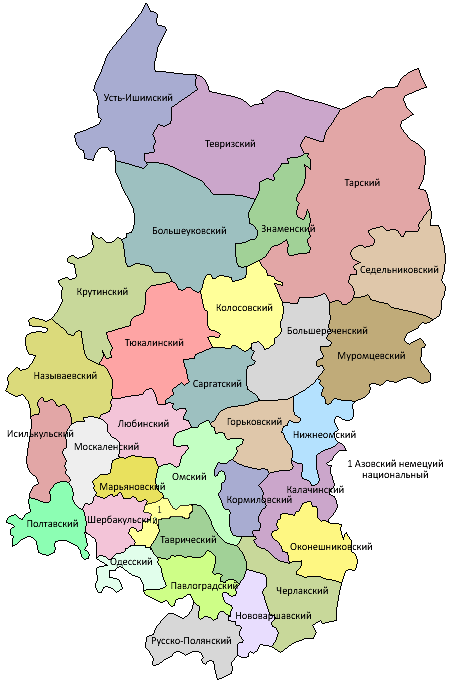 тыс. человек
Население
2494
кв. км
Площадь территории
5,25 
Рублей / кВт*ч
100 
км
255,7 
км
4 
дней
5,25 тыс. 
рублей
Удаленность от границы города Омска
Транспортная сеть (протяженность автомобильных дорог)
Стоимость 1 га земли
Тариф на эл. энергию
Средний срок получения разрешения на строительство
Наши преимущества
- развитая социальная инфраструктура


- газификация сельских территорий


 наличие плодородных земель (средняя урожайность зерновых культур – 15 ц/га)
 благоприятные климатические условия для ведения сельского хозяйства
-  большой объем производимой сельскохозяйственной продукции ,  высокий  потенциал развития перерабатывающих отраслей
- объем инвестиций в экономику Павлоградского района за 2019 год составил более 700 млн. рублей

- высокий трудовой потенциал
относительно низкая стоимость трудовых ресурсов


- возможность развития сотрудничества с республикой Казахстан
Ключевые отрасли района
Агропромышленный комплекс
Обеспечение продовольственной безопасности
В состав агропромышленного района входят:  12 сельскохозяйственных организаций, 32 крестьянско-фермерских хозяйства.

За 2019 год в сельскохозяйственных организациях района объем прибыли, полученной до налогообложения, составил 388 млн. руб.

Объем инвестиций по отрасли «сельское хозяйство» по итогам 2019 г. составил  272,2 млн. руб.
…
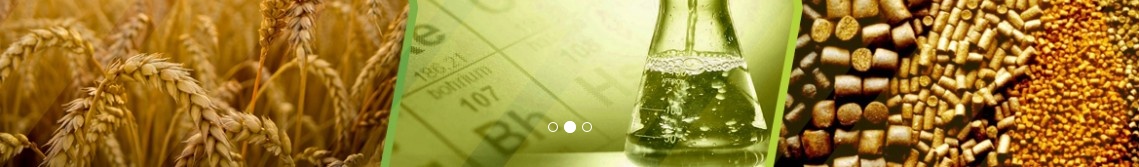 Основа экономики Павлоградского района – производство продукции сельского хозяйства. При численности населения 18,4 тыс. чел. численность занятых в сельском хозяйстве составляет 1,7 тыс. чел. (2 место среди районов Омской области).

По итогам 2019 г. валовой сбор зерна составил 203,4 тыс. тонн, урожайность – 15,8 ц. с 1 га.
Поголовье КРС в хозяйствах всех категорий – 17 352 гол. Произведено скота и птицы – 3 567 тонн, молока коровьего – 36 775 тонн.
…




…
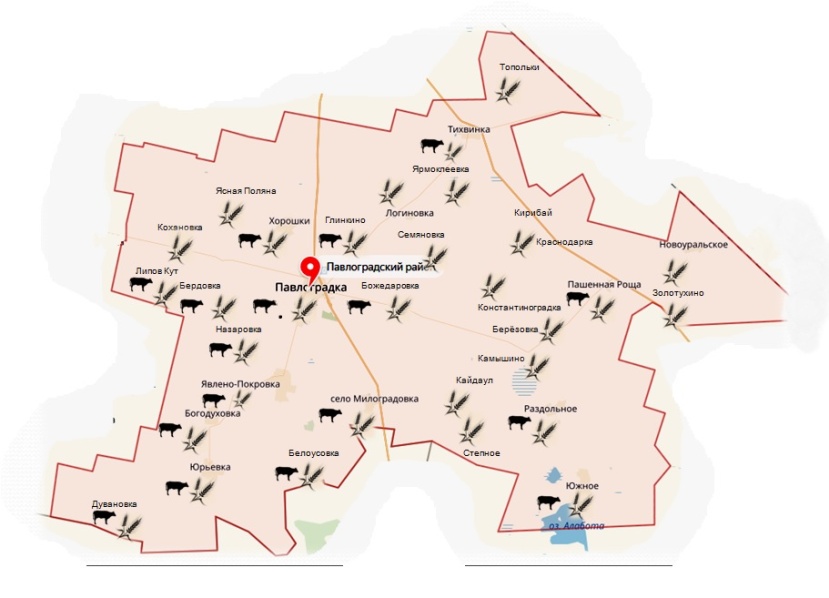 Ключевые организации на территории района
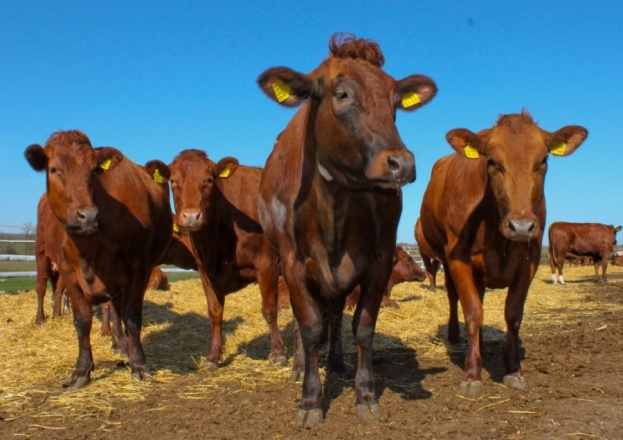 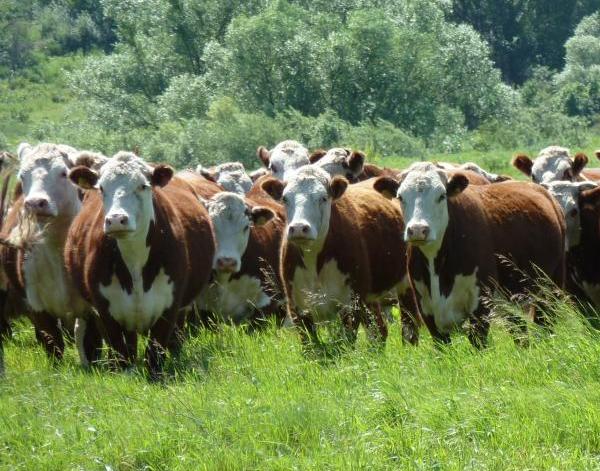 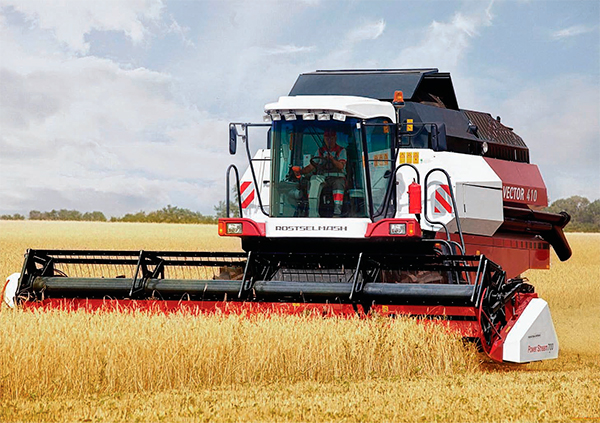 Фото или логотип
Фото или логотип
АО «Нива»
АО «Богодуховское»
ЗАО «Яснополянское»
Крупное животноводческое хозяйство, племенной  репродуктор по разведению КРС красной степной породы сибирского типа. Площадь пашни – 46790 га. Урожайность – 18,6 ц/га. Поголовье КРС – 6468 голов. По итогам 2019 г. произведено молока 13255 т., мяса – 937 т.
Крупное животноводческое хозяйство, племенной завод, специализирующийся на разведении КРС красной степной породы сибирского типа.
Поголовье КРС – 2143 голов. По итогам 2019 г. произведено молока . Надой от фуражной коровы - 8273 кг. Площадь пашни - 8764 га. Урожайность – 20,8 ц/га.
Сельскохозяйственная организация, специализирующаяся на разведении КРС. Поголовье КРС – 2200 голов. По итогам 2019 г. произведено молока – 4793 т., мяса – 284 т. Площадь пашни – 14434 га. Урожайность – 11,9 ц/га.
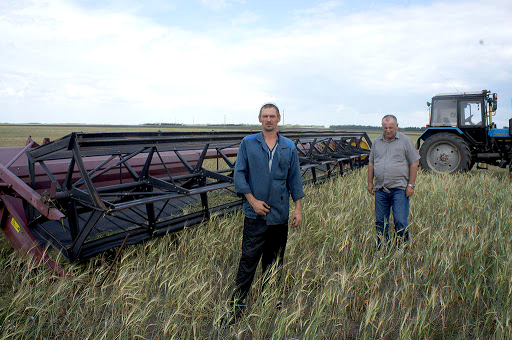 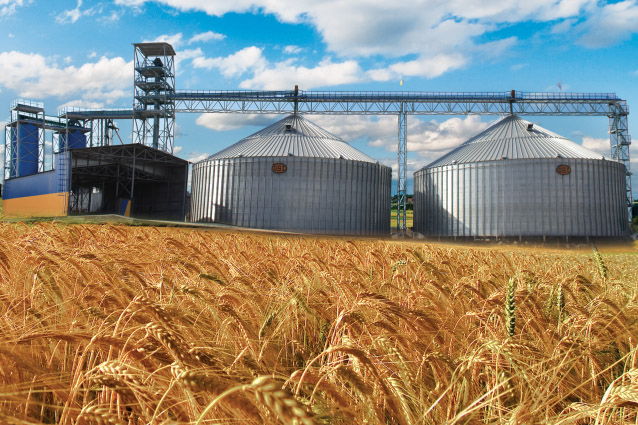 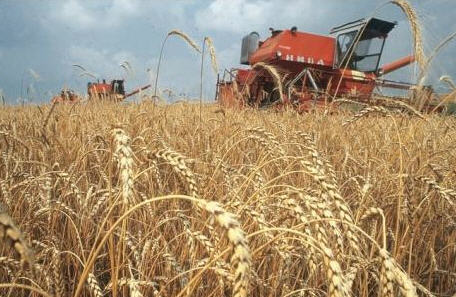 ЗАО «Колос»
ООО АСП «Краснодарское»
КФХ Бозоян А.Э.
Сельскохозяйственная организация, специализирующаяся на разведении КРС и выращивании зерновых. Поголовье  КРС – 1581 голов. Надой на фуражную корову – 4032 кг. П итогам 2019 г. произведено  молока  - 2520 т., мяса – 225 т.Площадь пашни – 16940 га.
Сельскохозяйственная организация, специализирующаяся на выращивании зерновых. Площадь пашни – 23800 га. Урожайность – 20,9 ц/га.
Хозяйство, специализирующееся на выращивании зерновых, разведении КРС. Площадь пашни – 19197 га. Урожайность – 17,2 ц/га. Надой на фуражную корову – 3296 кг.
Х
Ключевые организации на территории района
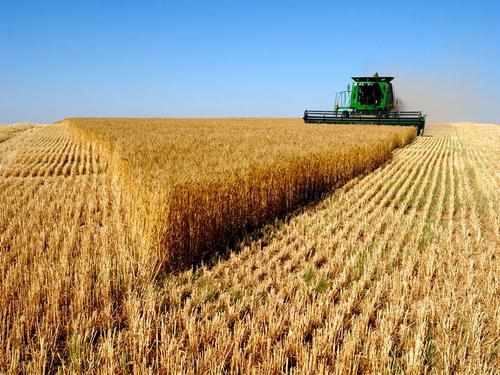 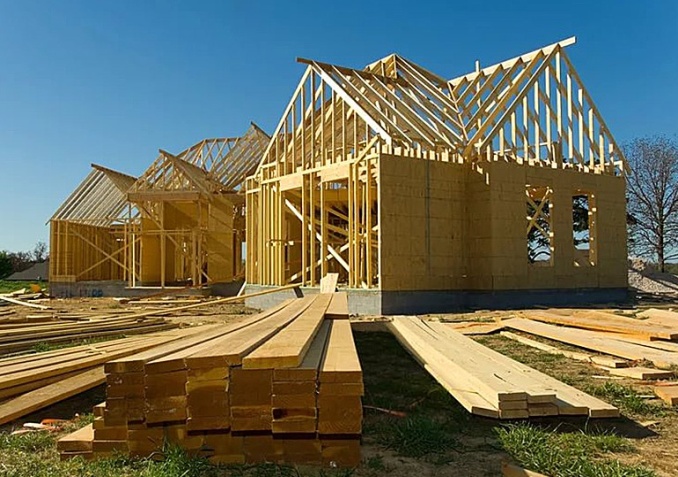 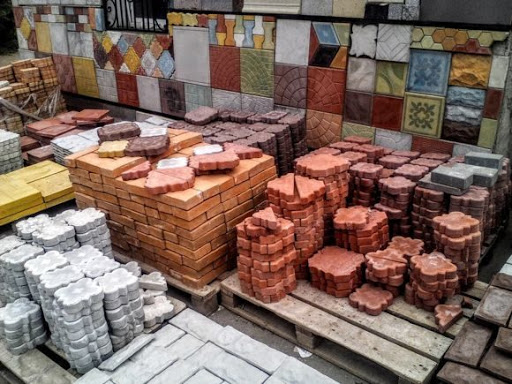 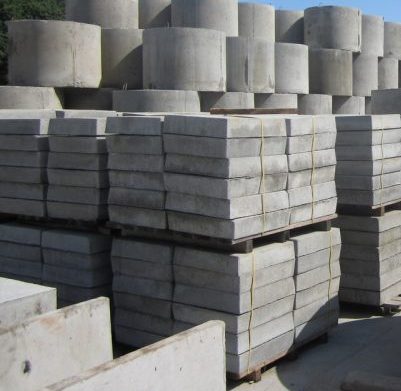 Фото или логотип
Фото или логотип
КФХ Кнаус А.А.
ООО «Монолит»
ИП Кишка В.А.
Предприятие, специализирующееся на строительстве жилых и нежилых зданий, сооружений, проведении ремонтных работ
Производство тротуарной плитки и железобетонных изделий. Техническое обслуживание и ремонт транспортных средств
Хозяйство, специализирующееся на выращивании зерновых. Площадь пашни – 6851 га. Урожайность – 9,9 ц/га.
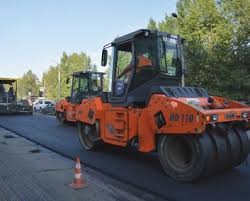 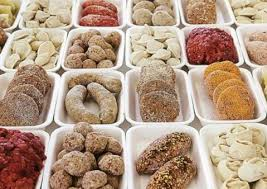 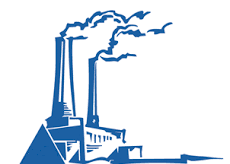 ГП «Дорожное ремонтно-строительное управление»
ИП Дзюбан Е.Н.
МУП «Павлоградское»
Предприятие дорожной сферы, выполняющее работы по текущему содержанию и ремонту дорожного полотна автомобильных дорог
Предприятие осуществляет переработку мясной продукции, производство полуфабрикатов, убой сельскохозяйственных животных
Предприятие обеспечивает тепловой энергией население и организации района
7
Нефтехимическая промышленность: предприятия
Примеры реализованных инвестиционных проектов
56,17 млн. руб.
22,87 млн. руб.
48,47 млн. руб.
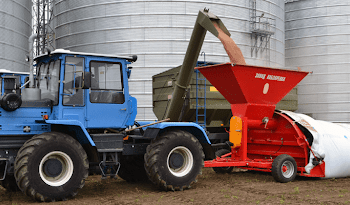 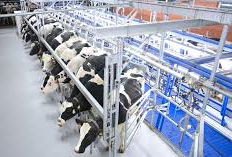 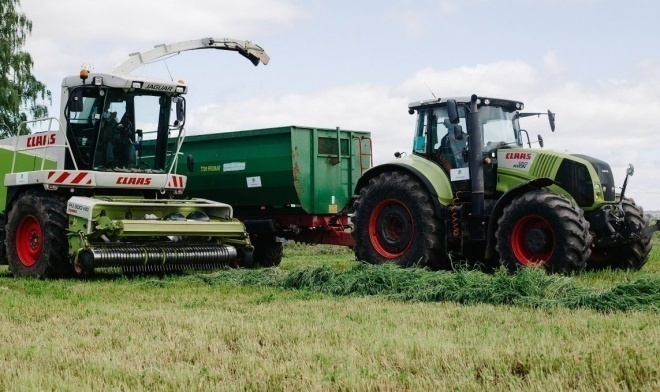 Фото или логотип
Фото или логотип
АО «Нива»
АО «Богодуховское»
ЗАО «Яснополянское»
Срок реализации – 2019 гг.
Техническое перевооружение и модернизация производственных мощноостей
Срок реализации – 2017 г.
Реконструкция животноводческих помещений  с установкой доильного оборудования
Срок реализации – 2019 г.
Обновление машинно-тракторного парка и сельскохозяйственного оборудования
4 млн. рублей
12,7 млн. руб.
4,8 млн. руб.
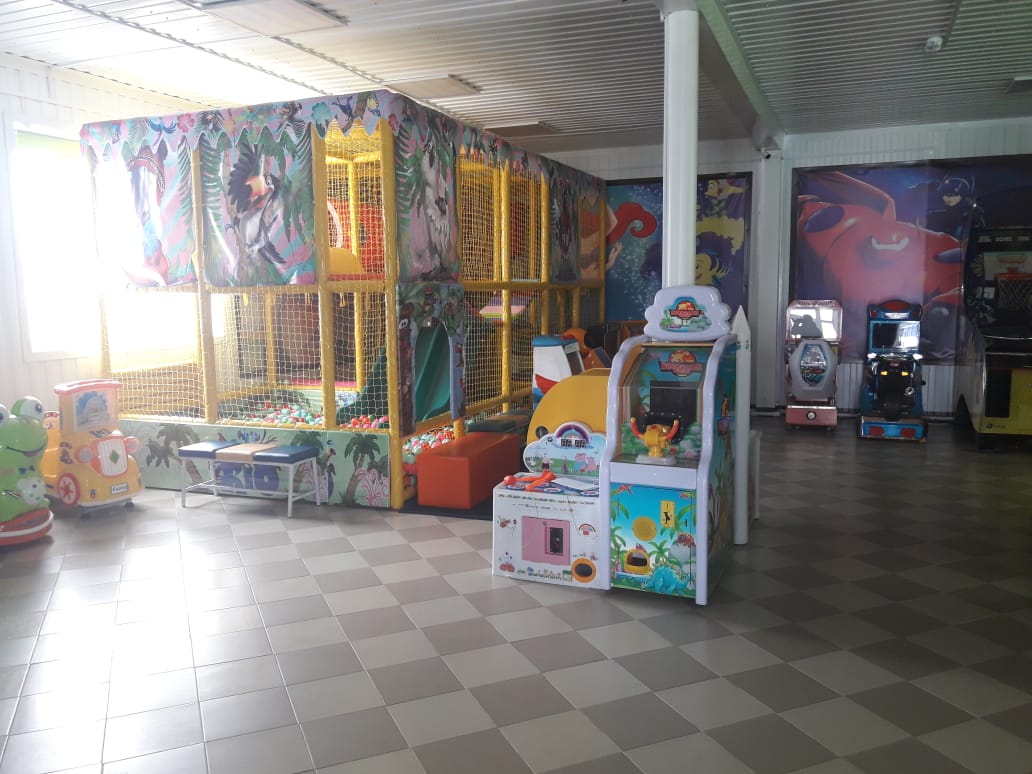 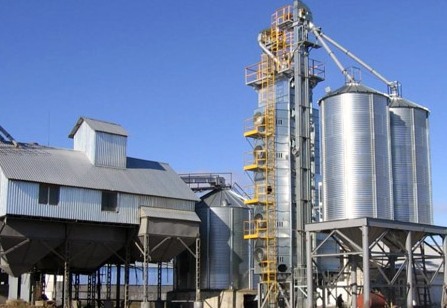 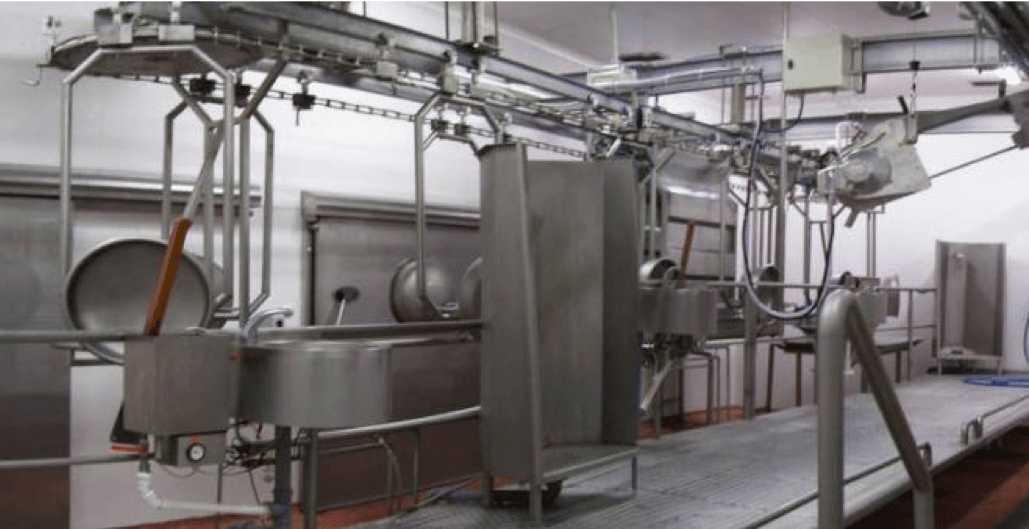 Фото или логотип
Фото или логотип
Фото или логотип
ИП Овчаренко О.А.
ООО АСП «Краснодарское»
ИП Дзюбан Е.Н.
Срок реализации – 2019 г.
Строительство детского развлекательного комплекса и кафе «Забава»
Срок реализации – 2019 г.
Установка зерносушилки производственной мощностью  до 62 тонн в сутки
Срок реализации – 2019 г.
Модернизация производственных помещений, газификация цехов, приобретение холодильного оборудования
8
Нефтехимическая промышленность: предприятия
Примеры реализованных инвестиционных проектов
61,76 млн. руб.
55,45 млн. руб.
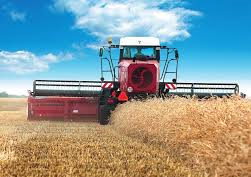 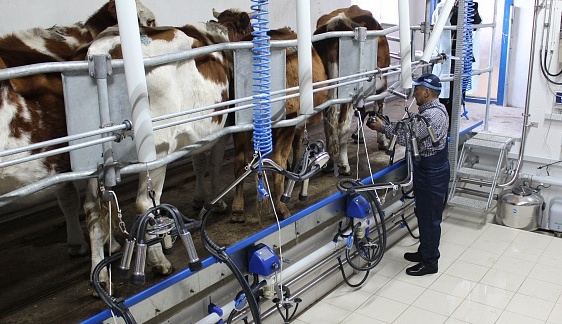 АО «Нива»
АО «Богодуховское»
Срок реализации – 2017-2018 гг.
Реконструкция животноводческих помещений с установкой доильного оборудования
Срок реализации – 2019 г.
Техническое перевооружение и модернизация производственных мощноостей
3,25 млн. руб.
54,59 млн. руб.
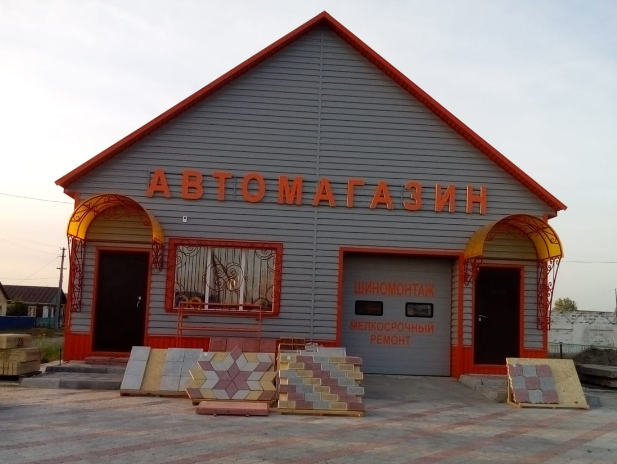 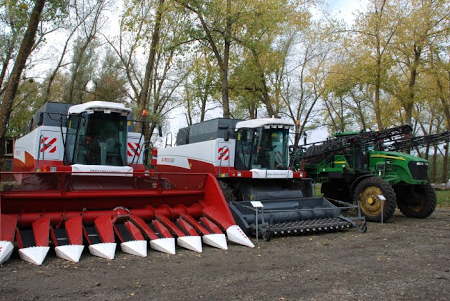 ИП Кишка В.А.
ООО АСП «Краснодарское»
Срок реализации – 2020 г.
Строительство станции технического обслуживания и автомагазина
Срок реализации – 2019 г.
Модернизация машинно-тракторного парка
9
Перспективные отрасли инвестирования
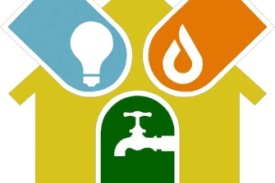 Агробиотехнологии и переработка  сельскохозяйственной продукции
молочное и мясное животноводство
 новые производственные технологии и системы хранения произведенной продукции
 развитие мукомольно-крупяной, хлебопекарной, молочной, масложировой, кондитерской отраслей промышленности
Жилищно-коммунальный комплекс
газификация населенных пунктов
 реконструкция и замена тепловых сетей и инженерного оборудования
- перевод на альтернативные источники теплоснабжения
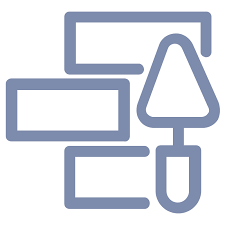 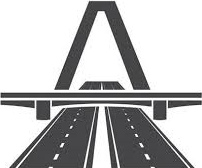 Развитие отрасли производства строительных материалов
-производство кирпича и железобетонных изделий
Дорожное строительство
строительство, ремонт дорог-подъездов к животноводческим фермам
строительство,  ремонт межпоселенческих дорог
устройство твердого покрытия на грунтовых дорогах
Проекты, требующие финансирования
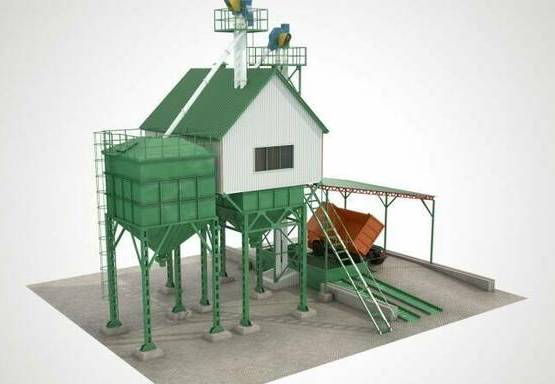 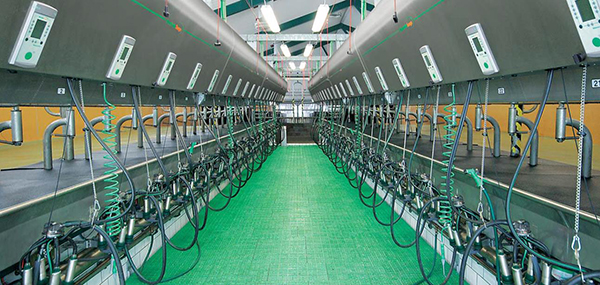 Строительство зерноочистительного комплекса (ЗАО «Колос»).
Требуемый объем финансирования – 42 млн. руб.
Строительство доильного зала на 400 голов (АО «Богодуховское»).
Требуемый объем финансирования – 40 млн. руб.
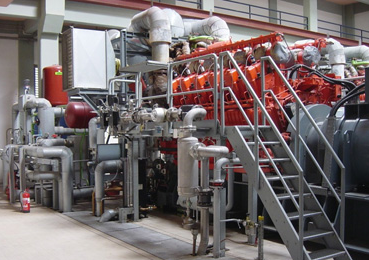 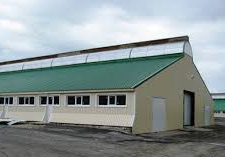 Строительство животноводческого комплекса на 500 голов (ЗАО «Яснополянское»).
Требуемый  объем финансирования – 35 млн. руб.
Реконструкция центральной котельной в р.п. Павлоградка.
Требуемый объем инвестиций - 25 млн. руб.
Земельные участки для реализации проектов
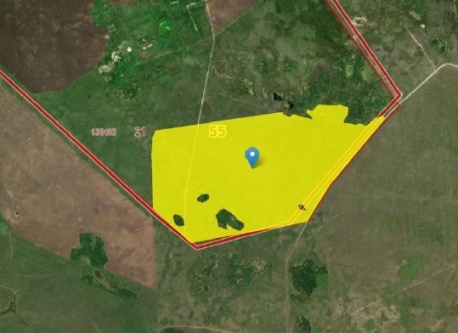 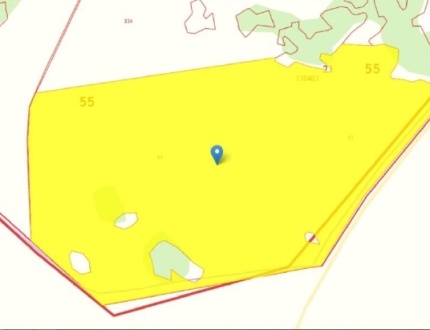 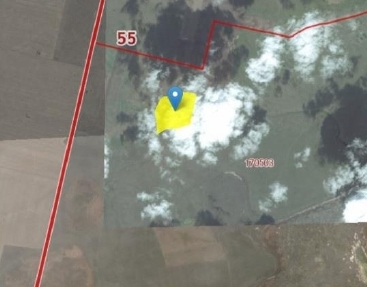 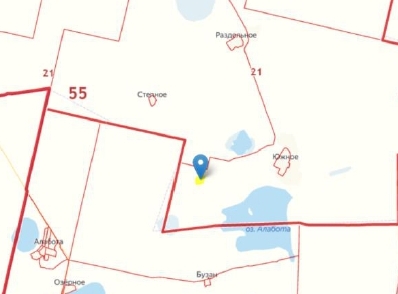 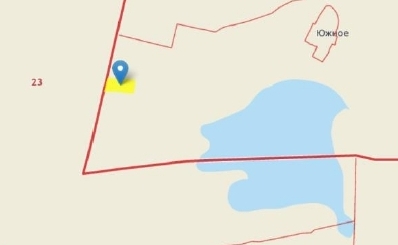 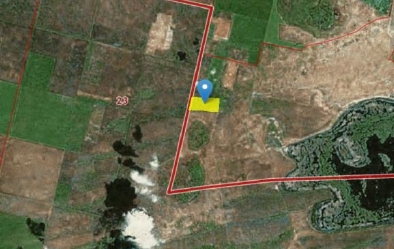 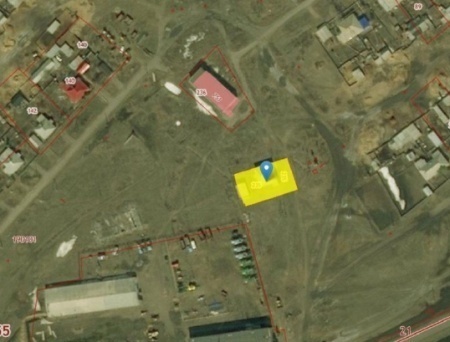 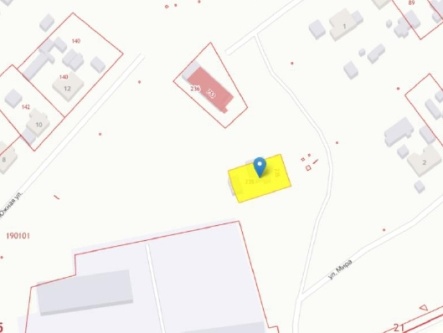 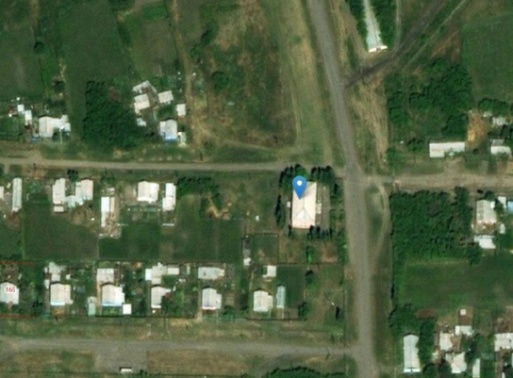 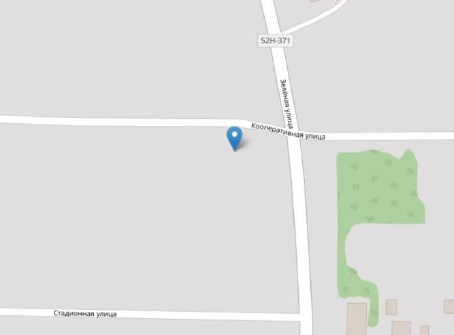 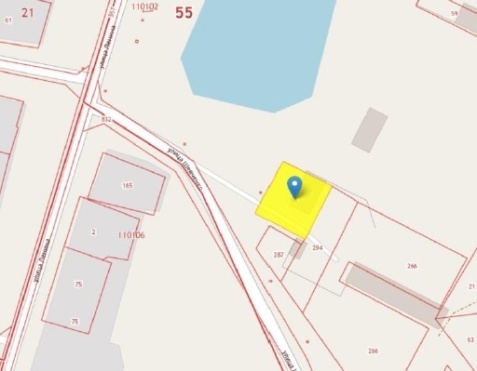 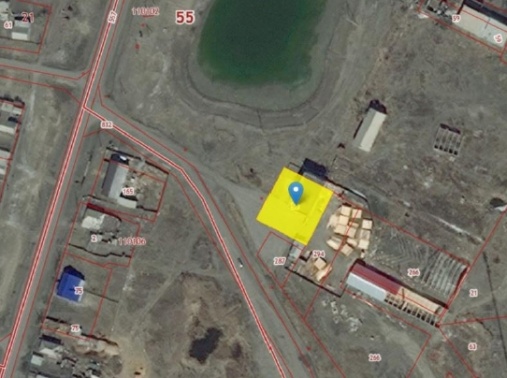 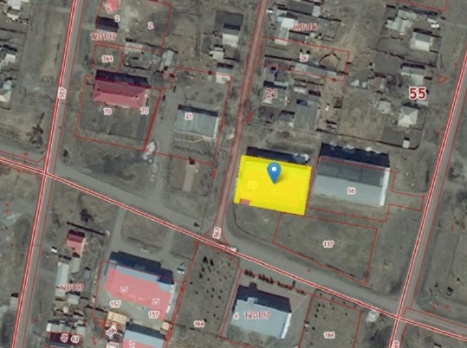 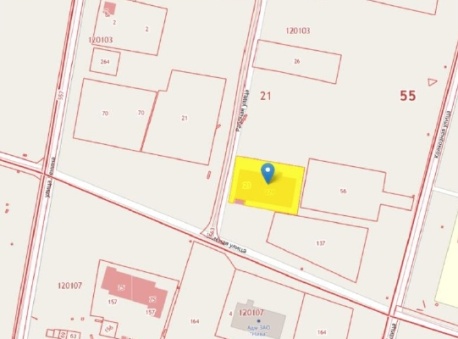 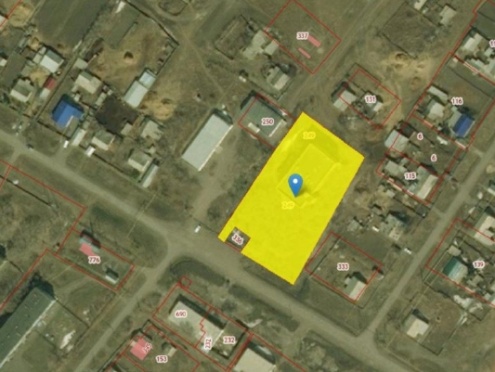 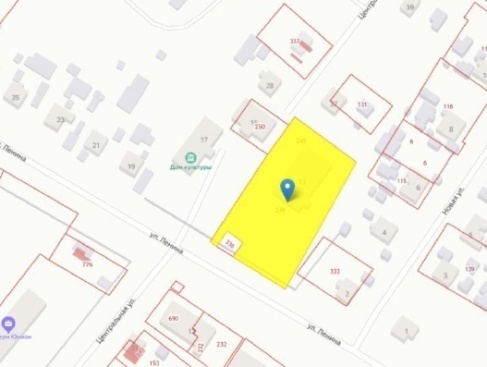 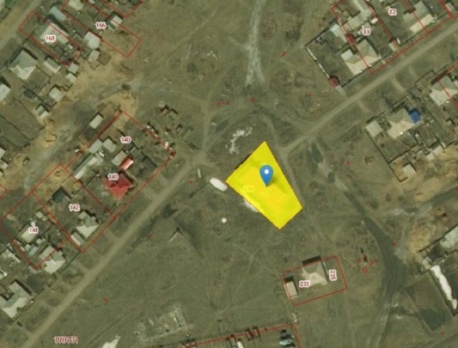 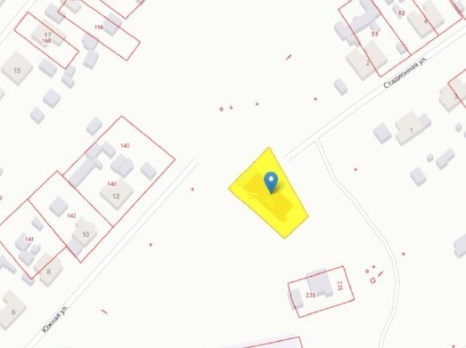 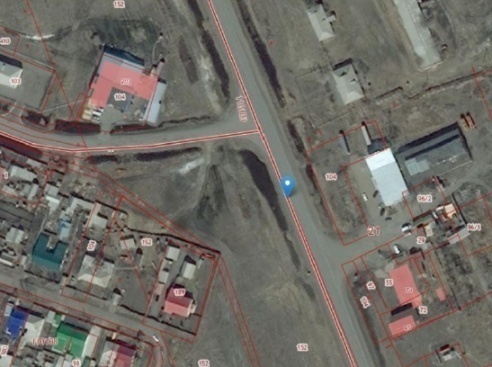 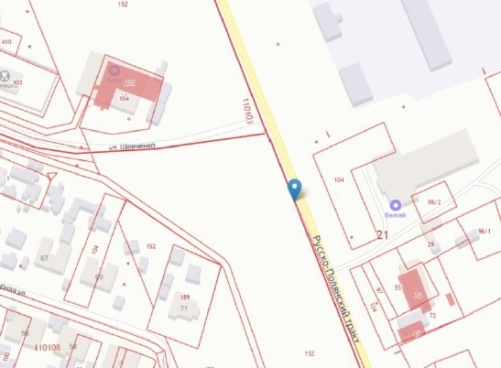 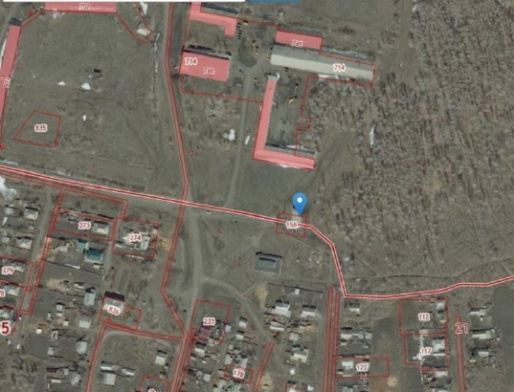 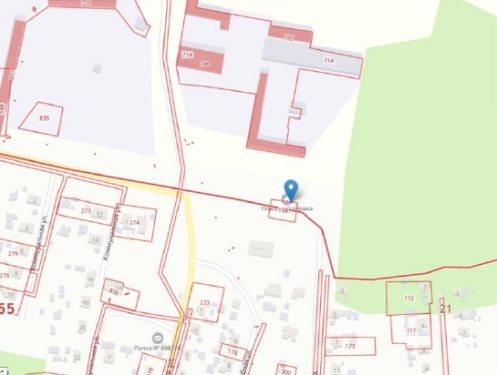 Инвестиционный портал
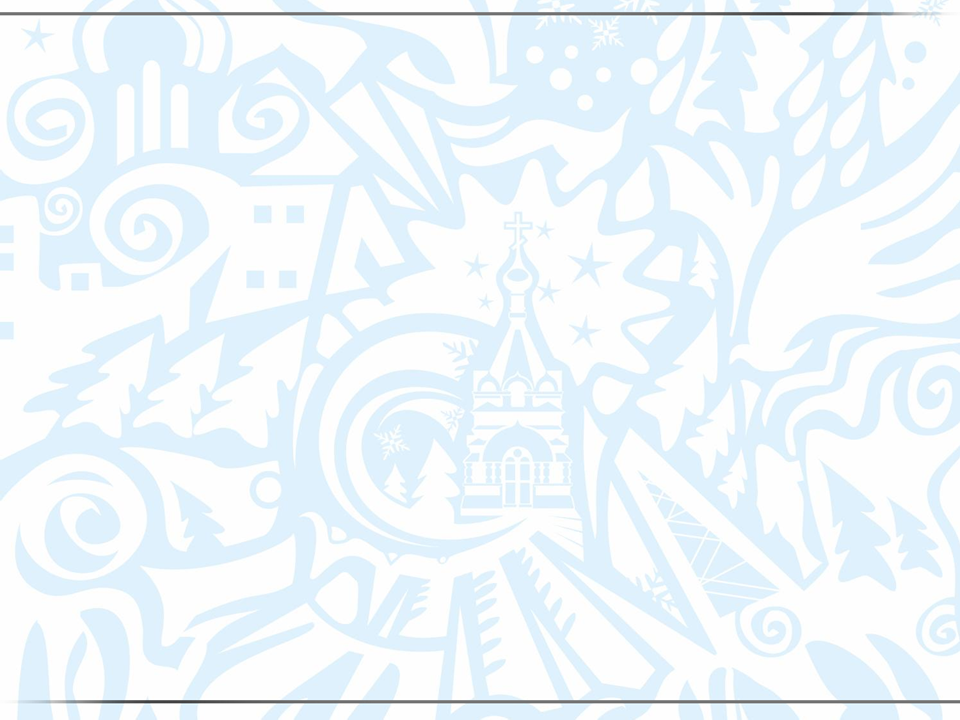 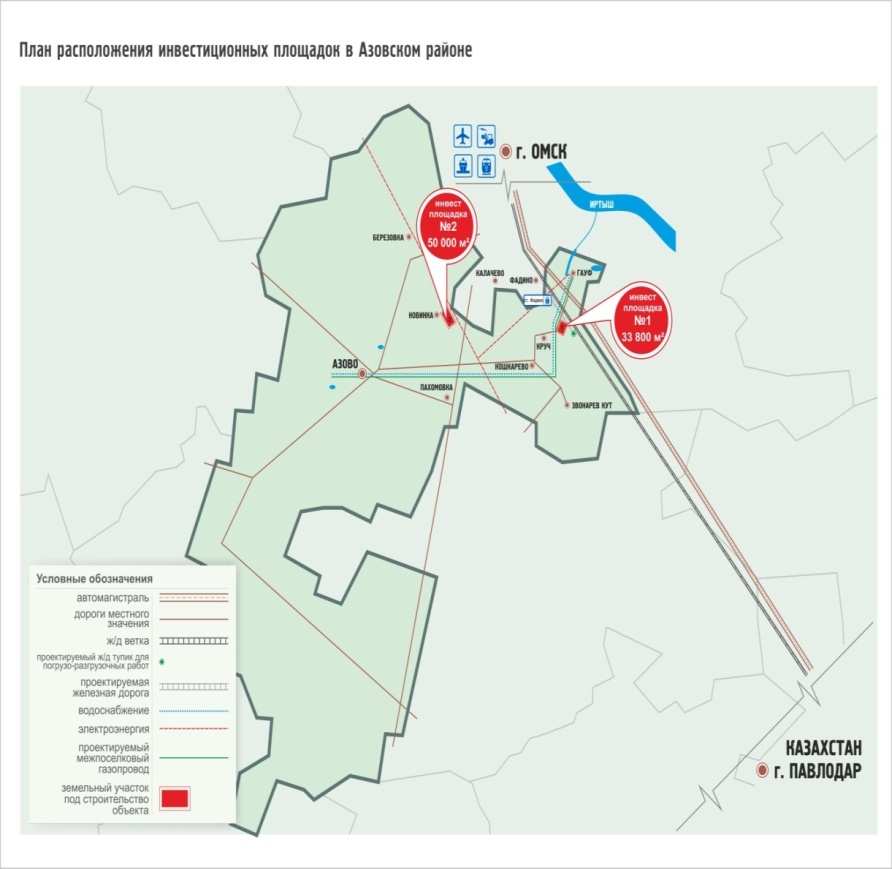 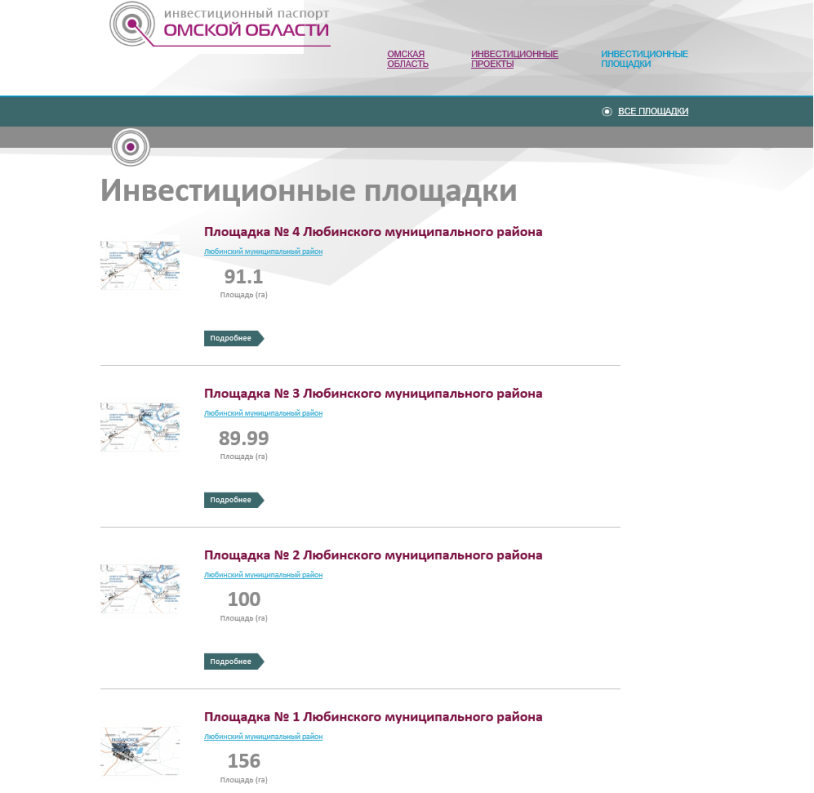 http://investomsk.ru/

http://pavlograd.omskportal.ru/omsu/pavlograd-3-52-246-1/etc/Investicii
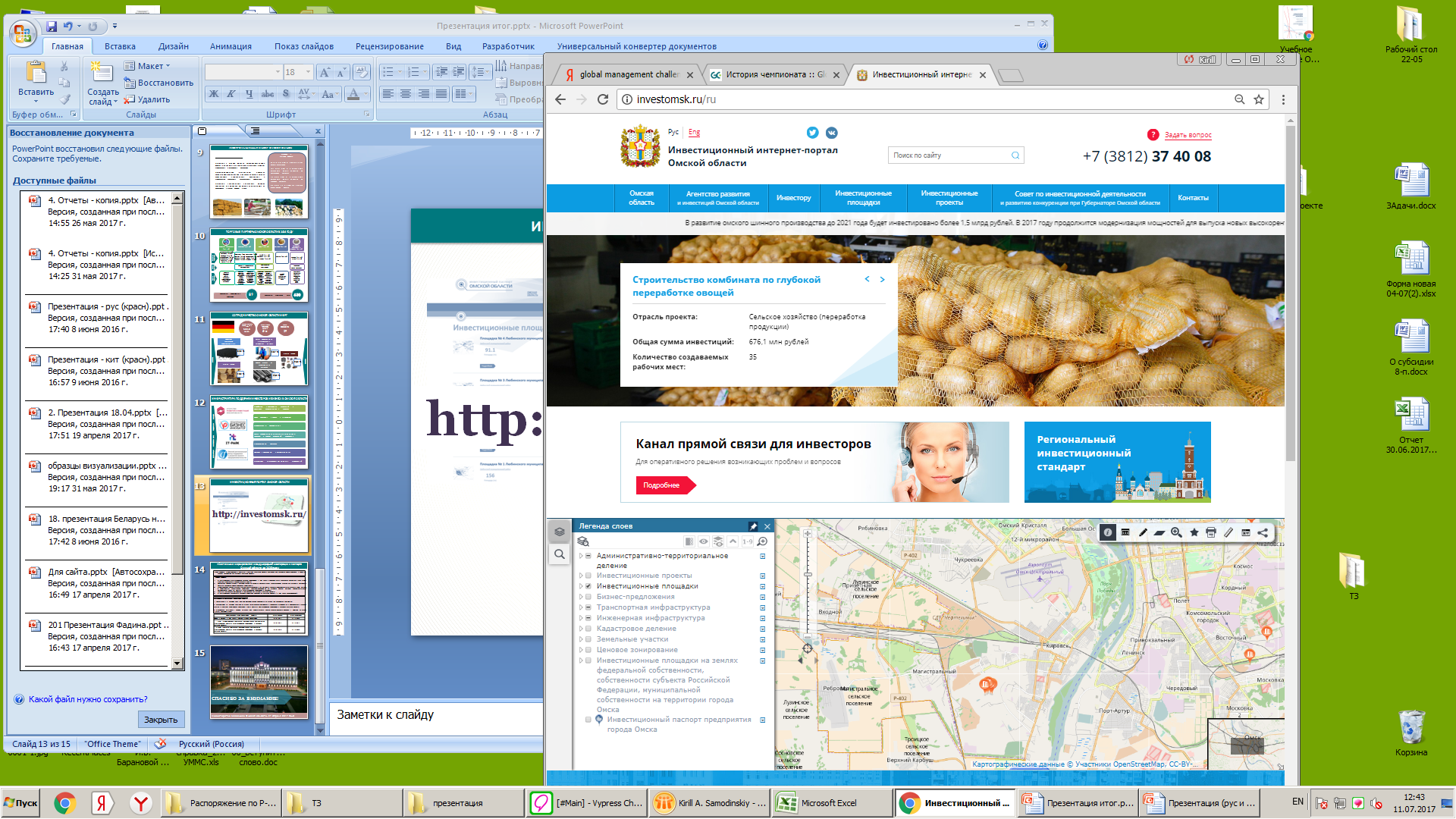 16